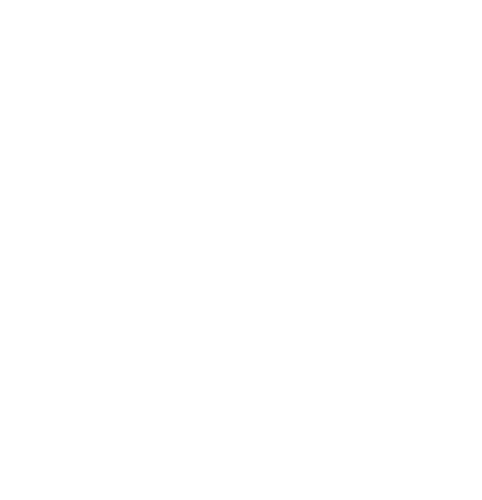 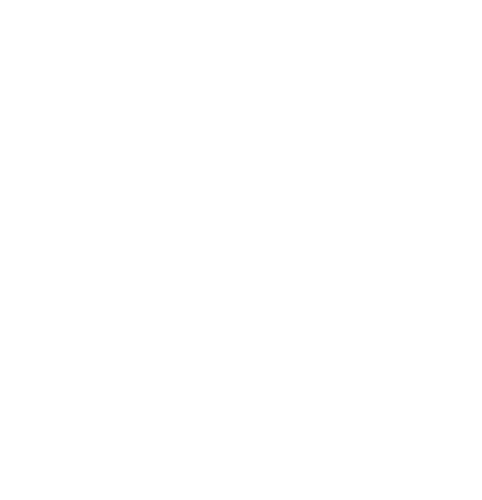 In Loving Memory of
CASEY ADAMSON
March 7, 1978 - June 13, 2019
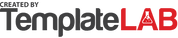 PALLBEARERS
Gabriel Evans
Timothy Goodwill
Erika Meyer
Andrea Williams
FLOWER BEARERS
Leslie Ross
Emily Ross
Bianca Lowe
Trisha Meyer
OBITUARY
Casey was born March 7, 1978, in Ogema, Sask. and was a lifelong area resident. She worked as a combine operator, was a volunteer firewoman and first responder for the Ogema Fire Department an was a member of the local volleyball team.
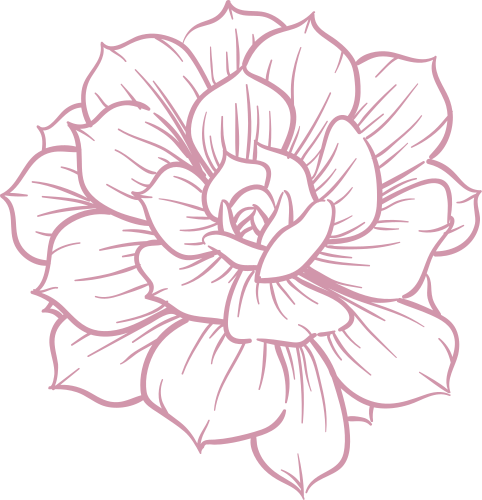 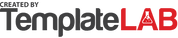 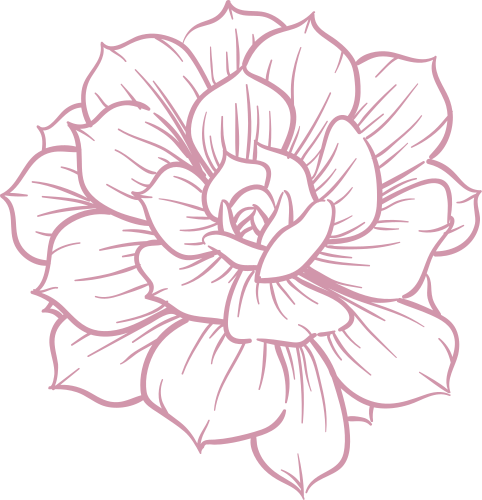